Speech and Hearing International  (SaHi)
All India Institute of Speech and Hearing, Mysore, an autonomous institution under the Ministry of Health and family Welfare, Government of India
e-ISSN : 0973-662X
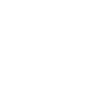 An International peer reviewed quarterly journal on Communication Disorders
Home
About
Paper submission
Announcement

Popular Articles






Keywords
Past Issues
Browse